Crosstown Phase II Update #6Presentation to ANC 1AAaron Goldbeck, DDOT3/22/22
Agenda
Project History & Overview
Warder Update
Park Pl & Park Rd Plans
Kenyon Plans
Q&A, Feedback on Park Pl & Park Rd
Q&A, Feedback on Kenyon
2
Project Overview
Parking Protected Bike Lanes built on Park Pl, Kenyon St, and Warder St NW
Conversion of one travel lane on Park Pl to parking
Conversion of Park Rd to one-way westbound, parking added to south side of street
Removal of rush hour parking on Kenyon
Net parking gain in neighborhood
3
Crosstown Phase II Map
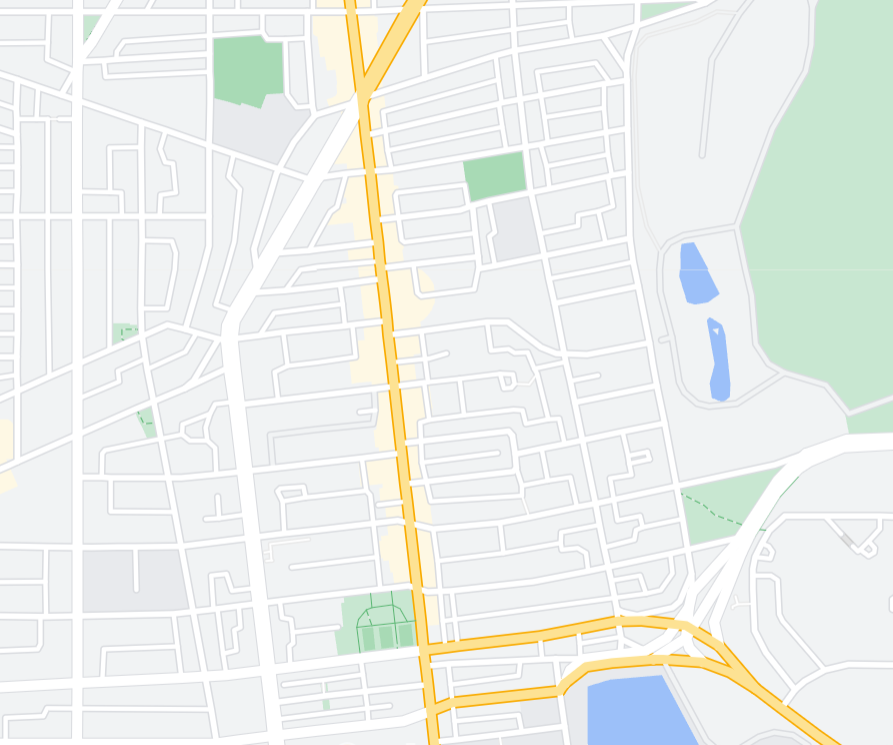 Existing protected bike lanes

New protected bike lanes

One-way conversion (westbound)  

Streets planned for freight and transit (bus)
Warder
Park Pl
Park Rd
Kenyon
Irving
Columbia
4
5th St.
Project Concept
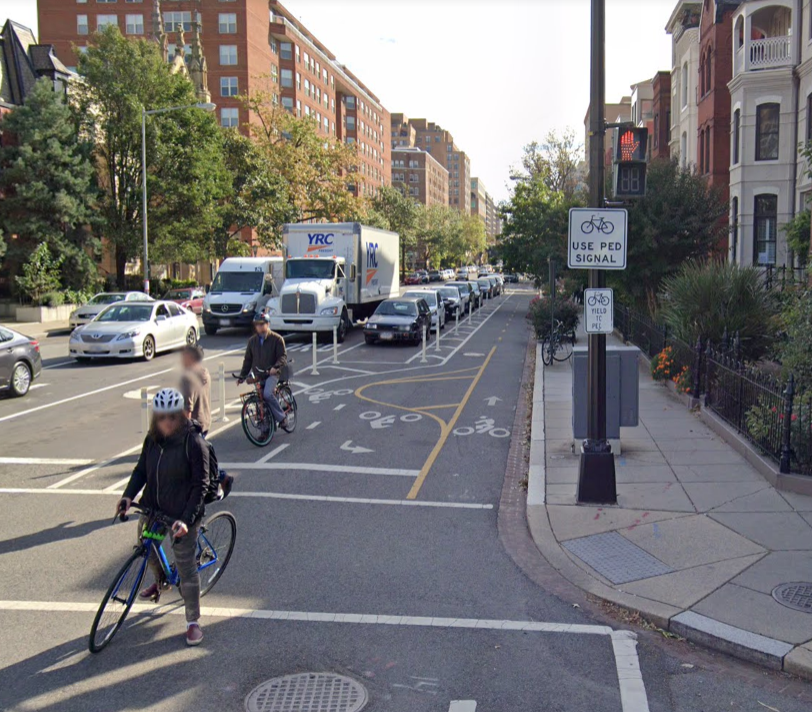 Left: parking protected bike lane (Warder, Park Pl, Kenyon)

Below: Counter-flow bike lane (Park Rd)
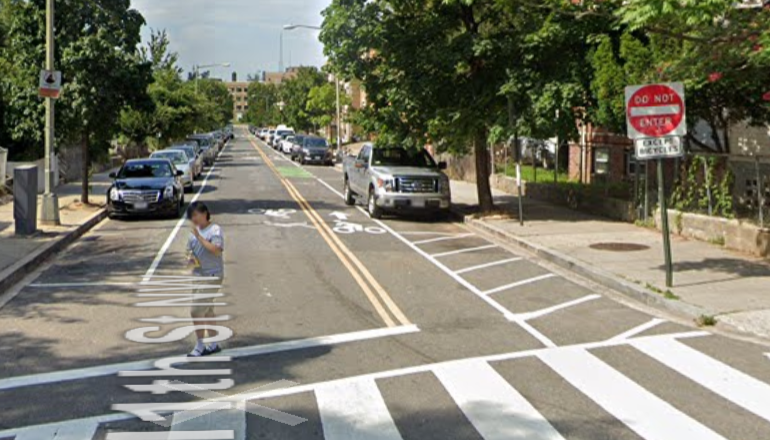 5
Why protected bike lanes?
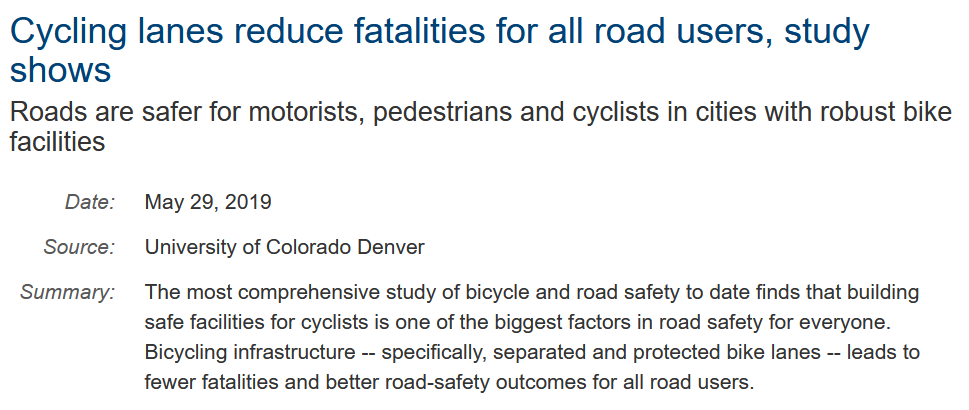 Source: https://www.sciencedaily.com/releases/2019/05/190529113036.htm
6
Why protected bike lanes?
Support’s our Mayor and Council’s goals
Helps reduce emission (source: EPA)
Improve safety for vulnerable road users
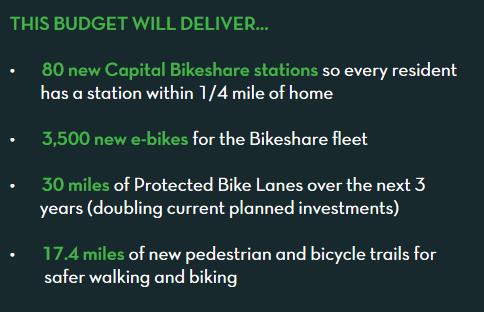 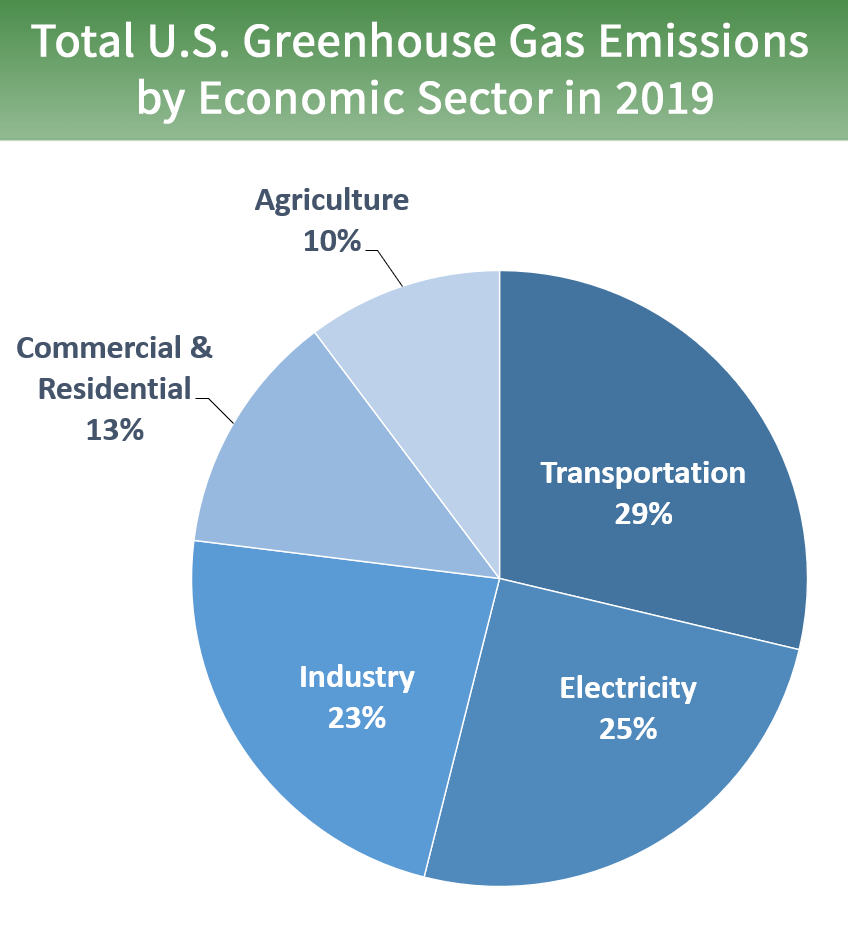 Source: Mayor Bower’s budget for FY2021
7
How did we get here?
2014: MoveDC called for a special study of the 			   boarder area between NW and NE. 
2016: “Crosstown Multimodal Transportation Study” completed
A major finding of the Crosstown Study was community requests from the community for protected bike lanes on Park Pl, Warder, and Kenyon.  
2017-2018: Phase I Crosstown protected bike lanes (PBL) design & planning 
2019: Phase I Crosstown PBLs implemented on Irving and Kenyon
2020-2021: Phase II Crosstown PBLs on Park, Warder, and Kenyon design & planning
Fall 2021: Updated Traffic Data Collection completed on Kenyon
Fall 2021: Work started on Warder 
Spring 2022: Work on Park Pl, Park Rd
Fall 2022: Work on Kenyon St NW
8
Community Engagement
Extensive community engagement for MoveDC
Community engagement for Crosstown Study:
Interagency Meeting (May 15, 2018)
Public Open House (June 12, 2018) 
Interagency Meeting (August 29, 2018) 
Pop-up Event (September 21, 2018)
Parkview UNC (November 7, 2018)
Presentations to ANC 1A on Crosstown Phase II:
November 12th, 2020
January 26th,2021
May 20th, 2021
September 28th, 2021
November 23rd, 2021
Received 46 email comments
9
Warder Update
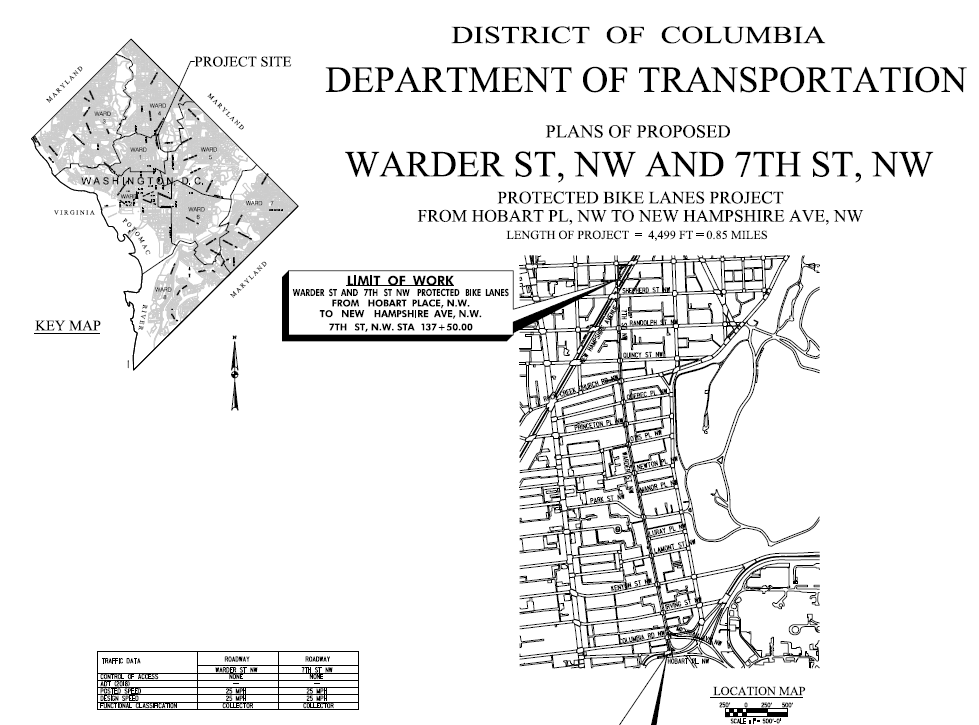 NOI closed on 8/16/21

Tree pit excavation complete

Repaving to end in early April 

Protected bike lane to be installed in mid April

Trees to be planted in late April
10
Crosstown Phase II Map
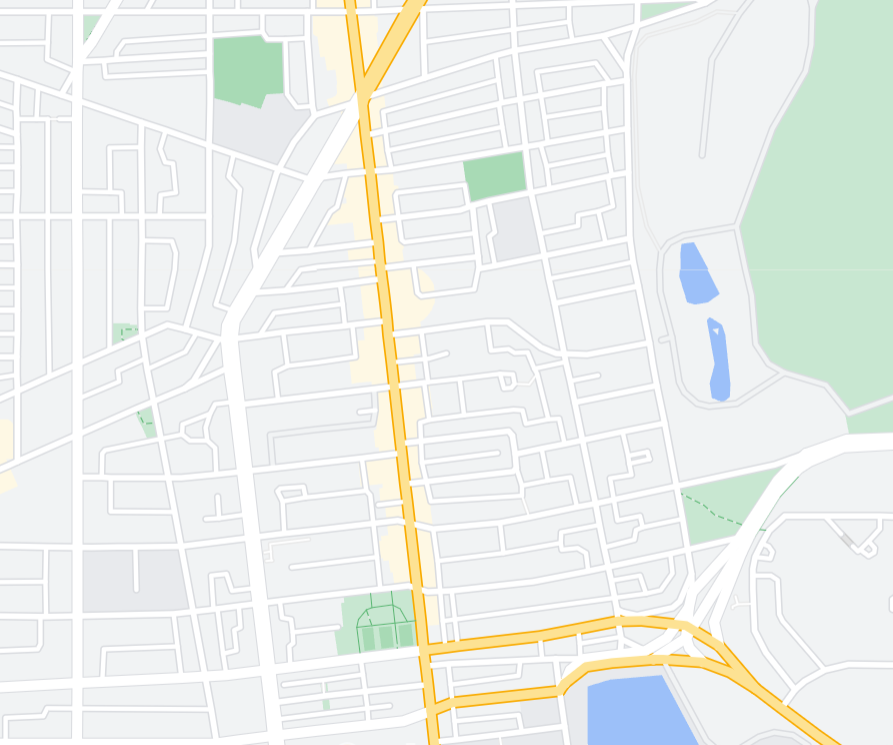 Existing protected bike lanes

New protected bike lanes

One-way conversion (westbound)  

Streets planned for freight and transit (bus)
Warder
Park Pl
Park Rd
Kenyon
Irving
Columbia
11
5th St.
How to Get in Touch
Aaron Goldbeck
Bicycle Program Specialist
Planning & Sustainability DivisionDistrict Department of Transportation250 M Street SE, Suite 500Washington, DC 20003
e. aaron.goldbeck@dc.gov 
w. ddot.dc.gov
w. https://www.dccycletrack.com/crosstown
12
13